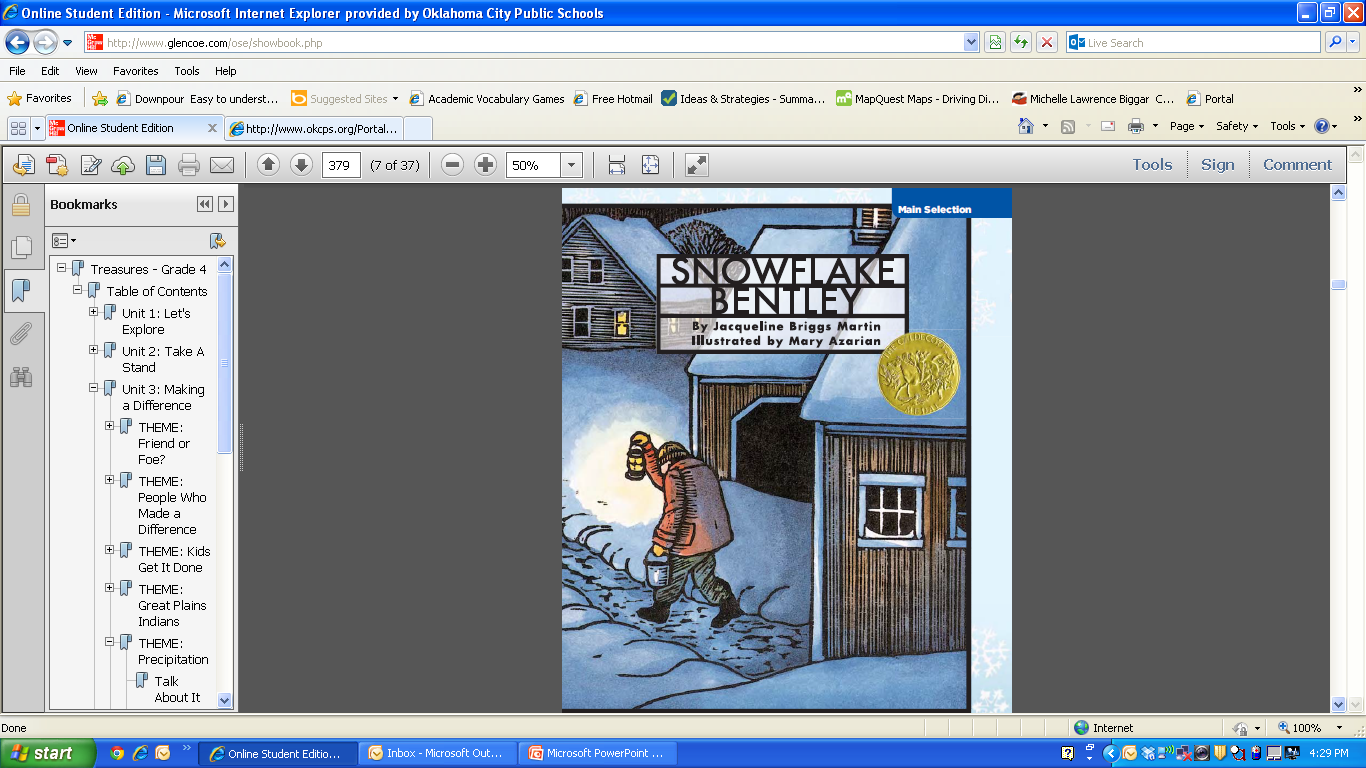 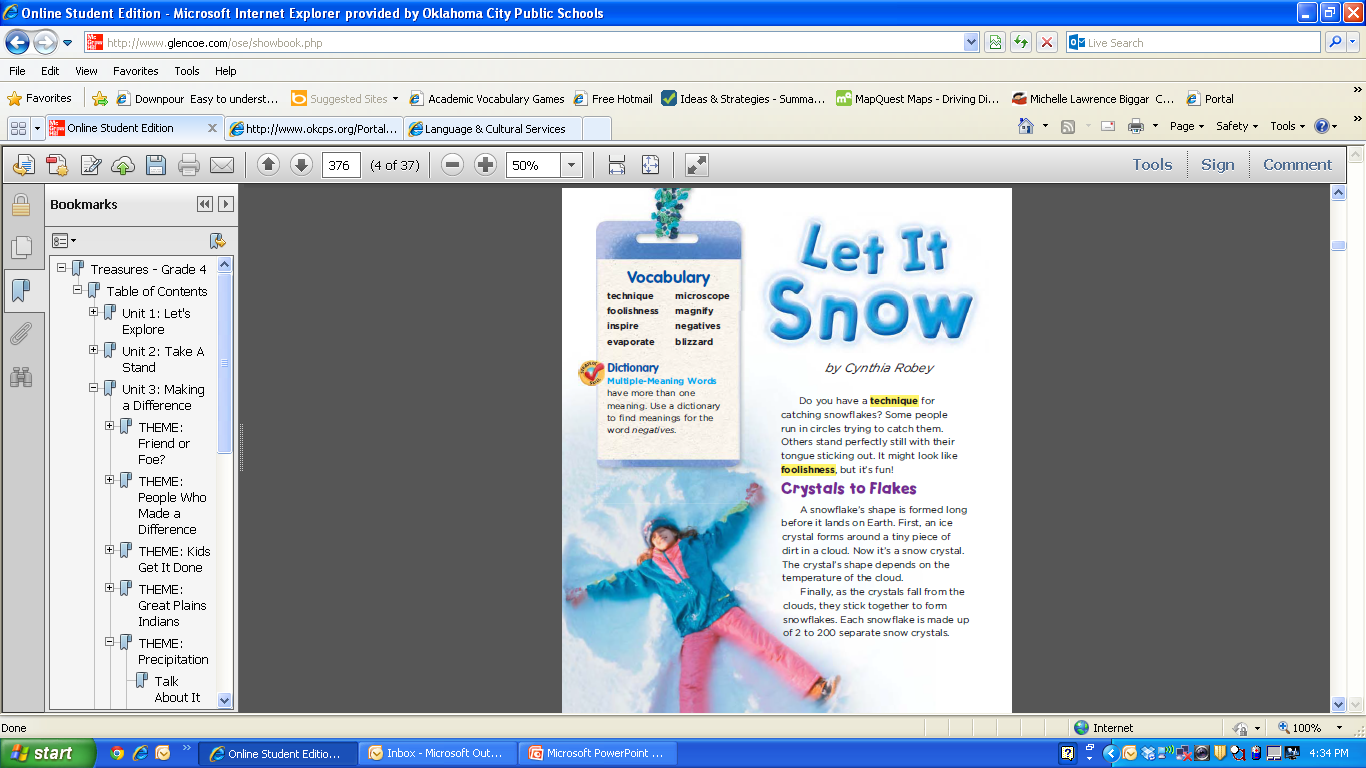 Snowflake Bentley
Genre: Biography- a story about a life of a real person  written by someone else
Wilson Alwyn "Snowflake" Bentley (February 9, 1865 – December 23, 1931), born in Jericho, Vermont, is one of the first known photographers  of  snowflakes. He perfected a process of catching flakes on black velvet in such a way that their images could be captured before they melted.
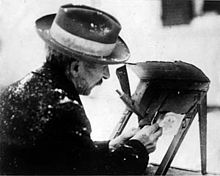 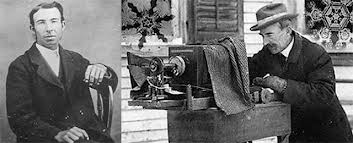 Vermont
Wilson Bentley was born February 9, 1865 on a farm in Jericho, Vermont
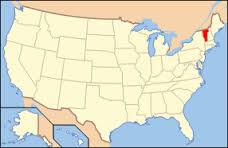 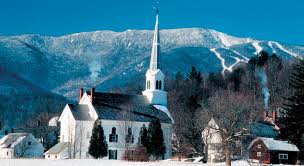 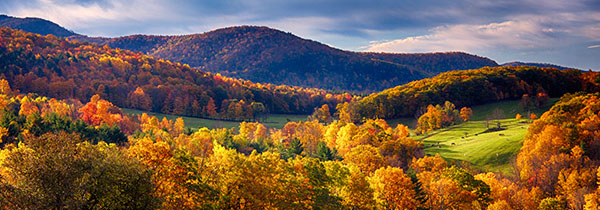 *microscope
a device used for producing a much larger view of very small objects so that they can be seen clearly
                                     snowflake under microscope
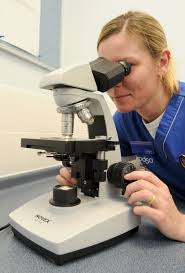 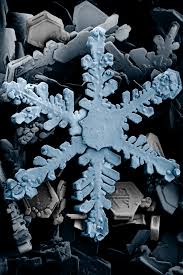 *negatives
A print on film that has the light and dark parts opposite to those of the original photographic subject
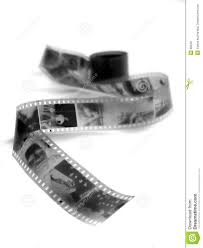 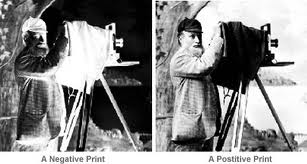 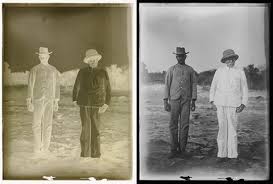 * magnify
To make something appear larger
A magnifying glass is used to magnify the object or image
                                              Grains of sand magnified 250 times
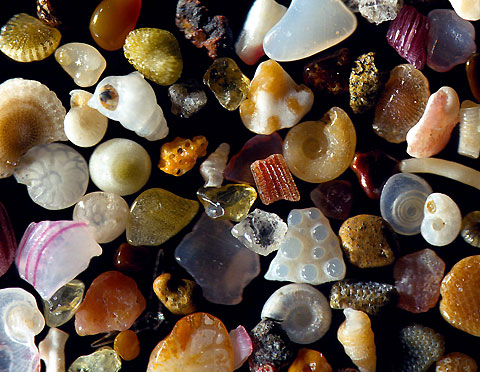 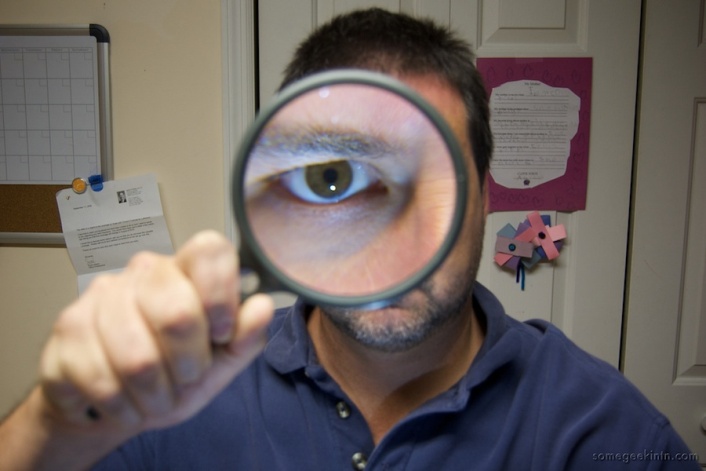 *foolishness
Foolish behavior, silliness

Are these examples of foolishness? Why do you think that?
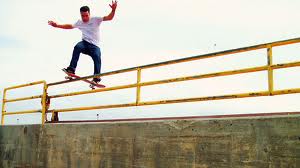 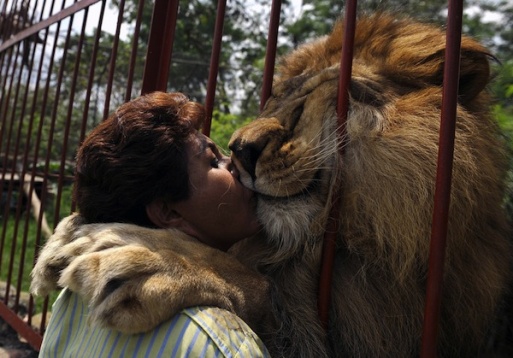 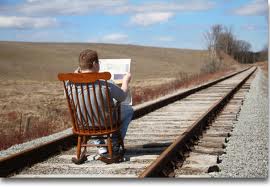 * evaporate
1) to change from a liquid into a gas
2) to go away suddenly : to disappear or vanish
Look at the pictures: Do you
know why water evaporates?
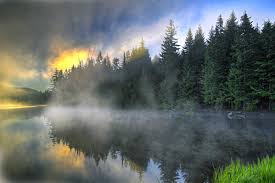 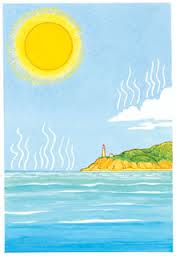 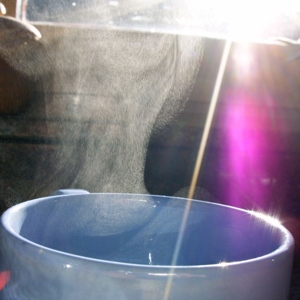 *inspire
to make (someone) want to do something : to give (someone) an idea about what to do or create

Artists and designers used Willie’s photographs to inspire their own work.
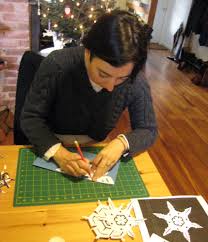 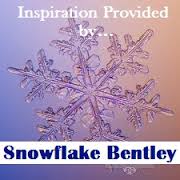 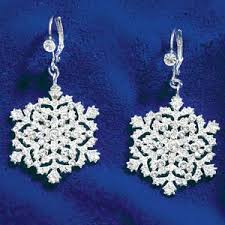 *blizzard
a severe snowstorm that goes on for a long time
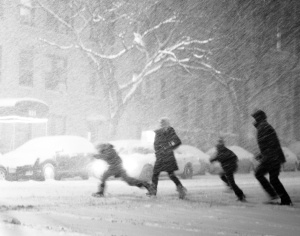 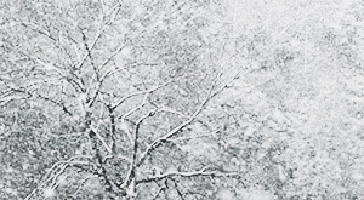 * technique
a way of doing something by using special knowledge or skill
For 50 years, a simple farmer, Wilson Bentley developed his technique of microphotography to reveal the world the mystery of a snowflake.
                                                           Kung Fu technique
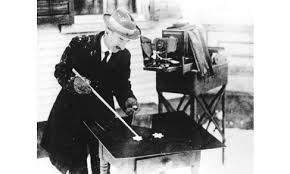 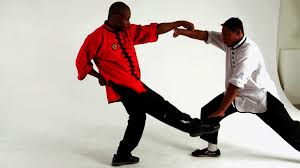 Moisture
a small amount of a liquid (such as water) that makes something wet or moist
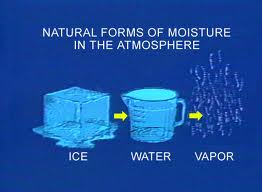 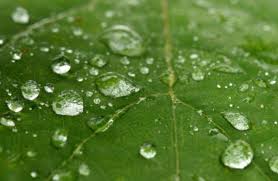 Intricate
Having many  interconnected parts and elements, complex,
Each snowflake has an intricate pattern





Intricate  henna design
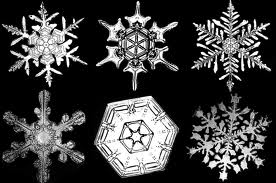 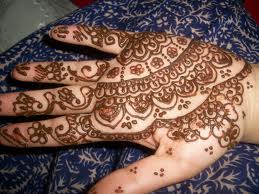 Process of snowflake formation
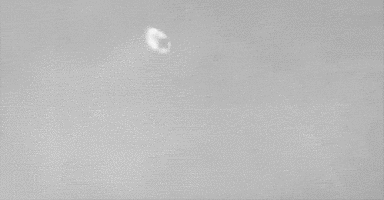 Savings
Money you have saved
When Willie was 17 his parents spent their savings and bought him the camera.
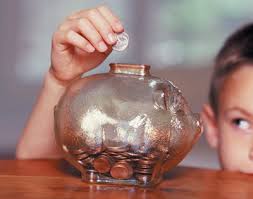 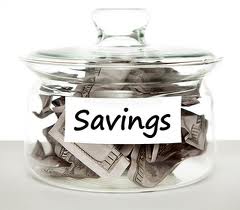 Camera lens
Willie used a very small camera lens opening which let only a little light reach the negative
                                                     Lens opening 


Lens
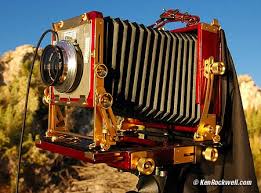 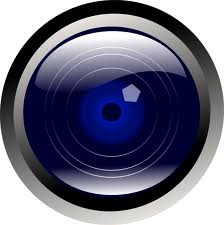 dew
drops of water that form outside at night on grass, trees, etc.
Willie would gently tie a grasshopper to a flower so in the morning he could photograph a dew-covered insect.
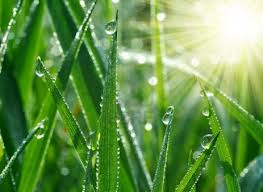 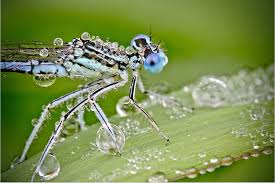 Watch a video about Snowflake Bentley
http://www.youtube.com/watch?v=ptLmA263hlk
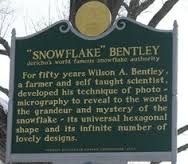 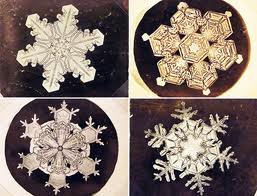